Нейродинамическая гимнастика как средство коррекции речи детей дошкольного возраста.Воспитатель: Чиркова Д.С.
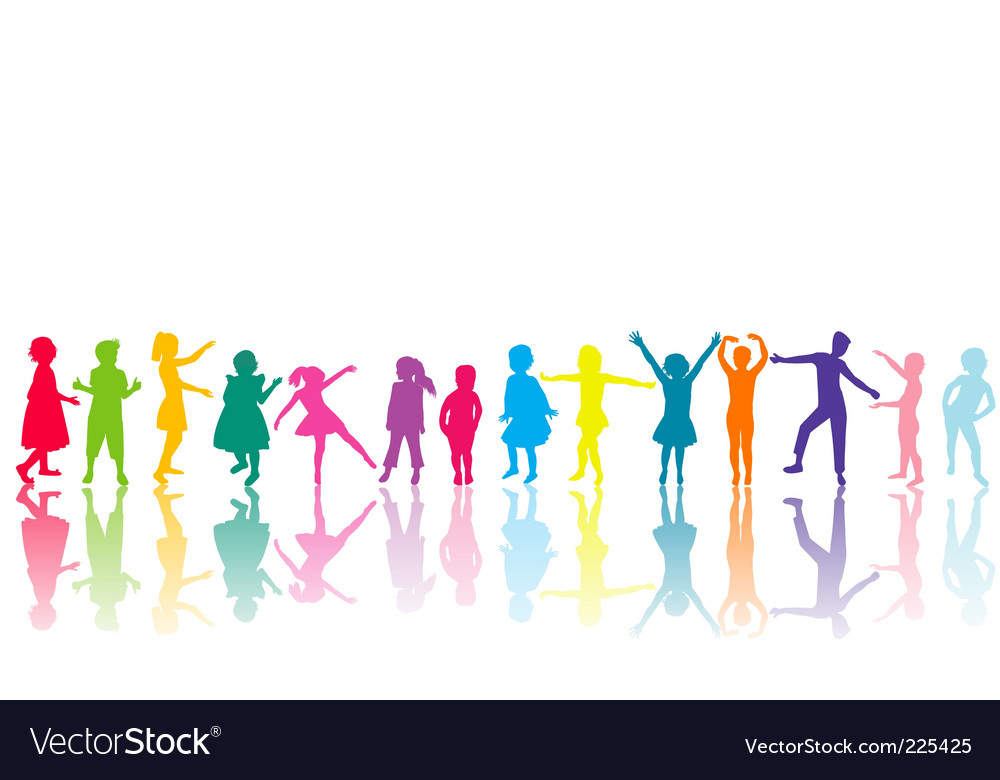 Нейрогимнастика представляет собой комплекс телесно-ориентированных упражнений, позволяющих через тело мягко воздействовать на мозговые структуры.
Нейрогимнастика для мозга в педагогике относится к кинезиологическим упражнениям. Кинезиология (от греческих «кинезис» — движение, «логос» — знание) — это наука, изучающая развитие головного мозга через движения. Кинезиология помогает сбалансировано развивать оба полушария головного мозга.   Гимнастика для мозга для маленьких детей — это простые упражнения, которые направлены на повышение навыка целостного развития мозга.  Комплекс упражнений эффективно оптимизирует интеллектуальный процесс, а также повышает умственную работоспособность малыша.  Детская тренировка мозга способствует улучшению мыслительной деятельности, синхронизации работы полушарий, восстановлению речевых функций.
Задача нейрогимнастики - синхронизировать работу двух полушарий
Хорошее интеллектуальное развитие обеспечивается нам не размером мозга, а количеством нервных связей между структурами мозга и хорошим мозговым кровообращением. Именно с помощью движения мы создаём новую нейронную связь. Когда мы получаем сенсорный стимул и в ответ начинаем движение, происходит образование новой нервной связи. Без движения это просто невозможно.
Полушария головного мозга
Основные различия в работе полушарий головного мозга человека впервые обнаружил американский ученый, лауреат Нобелевской премии Р. Сперри.
 В своих работах он показал, что правое и левое полушария мозга разделяют между собой обязанности: левое полушарие решает логические, математические задачи, а правое – творческие.
Обучая левое полушарие, вы обучаете только левое полушарие. Обучая правое полушарие, вы обучаете весь мозг!                                                    И. Соньер
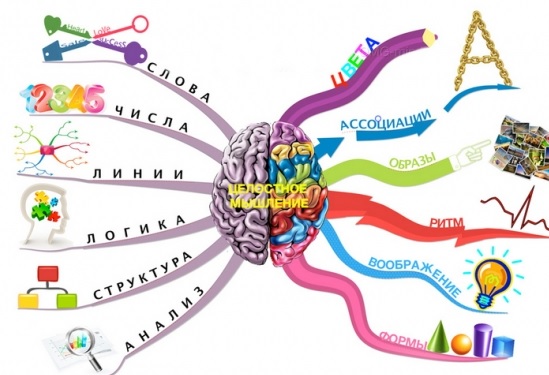 Чем полезна нейродинамическая  гимнастика
Нейродинамическая гимнастика для детей дает возможность решить массу конкретных задач, а не только усилить межполушарное взаимодействие. 
Польза состоит в следующем:
 стимулирует память, мыслительную деятельность;
 помогает получить энергию, необходимую для обучения;
 снижает утомляемость;
 улучшает моторику, как мелкую, так и крупную;
 благоприятно сказывается на процессе письма/чтения;
 повышает продуктивную работоспособность;
 формирует уверенность в себе при публичных выступлениях, что непременно будет необходимо в школе, когда ребенку нужно будет читать доклад перед аудиторией, а также сдавать экзамены;
 повышает иммунитет.
Комплексы нейродинамической гимнастики представлены двумя блоками
Психомоторный блок – упражнения, которые позволяют улучшить сенсомоторную и пространственную координацию, повысить возможности произвольного внимания, усидчивости, развить зрительно – моторную координацию, расширить взаимосвязи и баланс активности между правым и левым полушариями.
Мануальный блок - это специальные игры и упражнения, позволяющие повысить способность мозга ребенка к интегрированной  работе с помощью движения пальцев и кистей рук, движений тела.
Виды упражнений:
-Растяжки – нормализуют гипертонус и гипотонус мышц опорно- двигательного аппарата. - Глазодвигательные упражнения – позволяют расширить поле зрения, улучшить восприятие, развивают межполушарное взаимодействие и повышают энергетизацию организма. - Телесные движения – развивают межполушарное взаимодействие, снимаются непроизвольные, непреднамеренные движения и мышечные зажимы. - Упражнение для развития мелкой моторики – стимулируют речевые зоны головного мозга. - Массаж – воздействует на биологически активные точки. - Упражнения на релаксацию – способствуют расслаблению, снятию напряжения
Общие рекомендации по проведению нейродинамической гимнастики:
Гимнастику лучше проводить ежедневно по 10-20 минут  в первой половине дня, возможно внесение изменений с учётом возраста, состояния здоровья и потребностей ребенка.
Во время проведения гимнастики необходимо исключить все отвлекающие факторы: посторонние разговоры,  работающий телевизор, игрушки и т.д.
 При  выполнении   заданий психомоторного блока предложите ребенку начинать выполнение задания с «удобной руки» - ведущей (правой или левой). 
При выполнении заданий «неудобной»  рукой  допустимы неровности и  отклонения от линий.
Совместная игра ребенка и взрослого.
ЗЕРКАЛЬНОЕ РИСОВАНИЕ
Улучшает координацию «рука-глаз» и выполнение творческих заданий. Интегрирует работу обоих полушарий мозга, способствует развитию координации движений всего тела, способствует творческому самовыражению, пространственному видению.
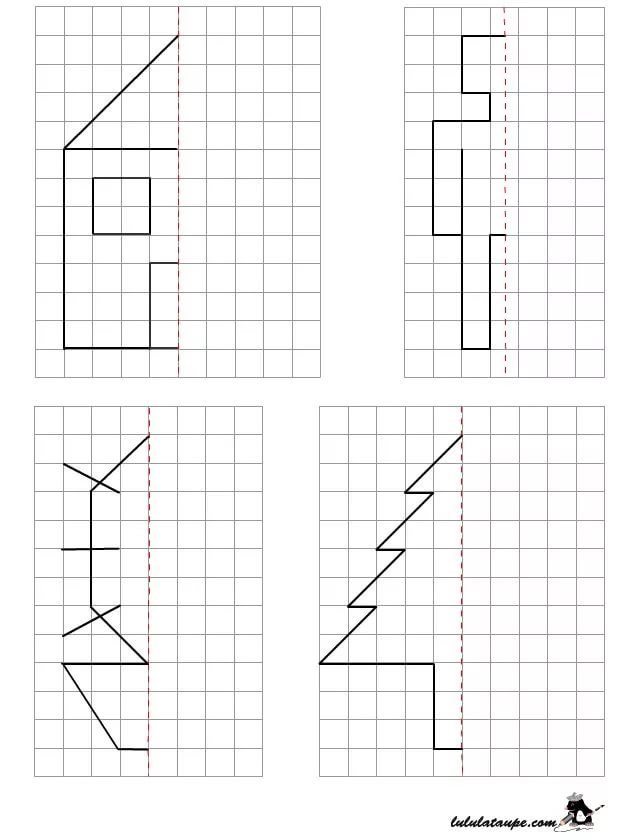 Психомоторный блок
Правой рукой ставить точки в квадрате в течение 30 секунд. 
Затем левой рукой и двумя руками одновременно.
Лабиринты одновременно правой и левой рукой
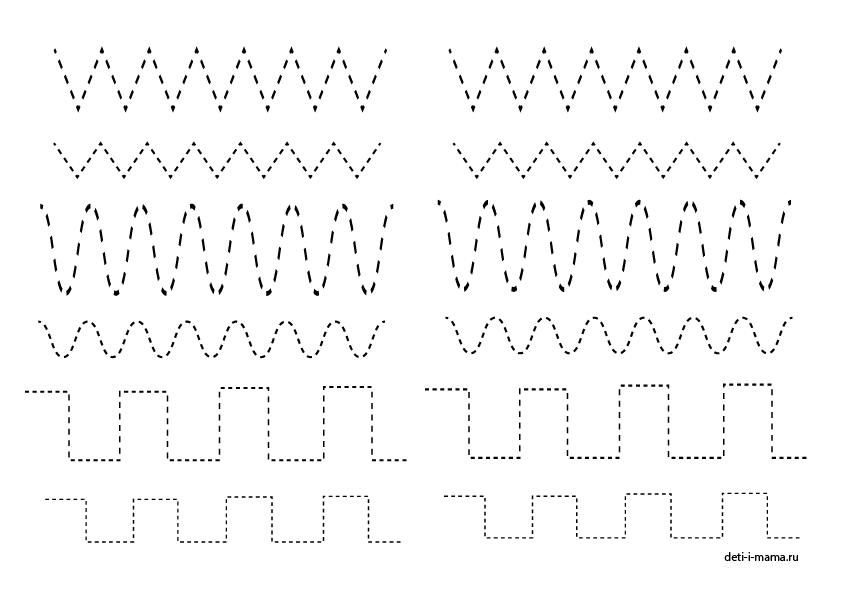 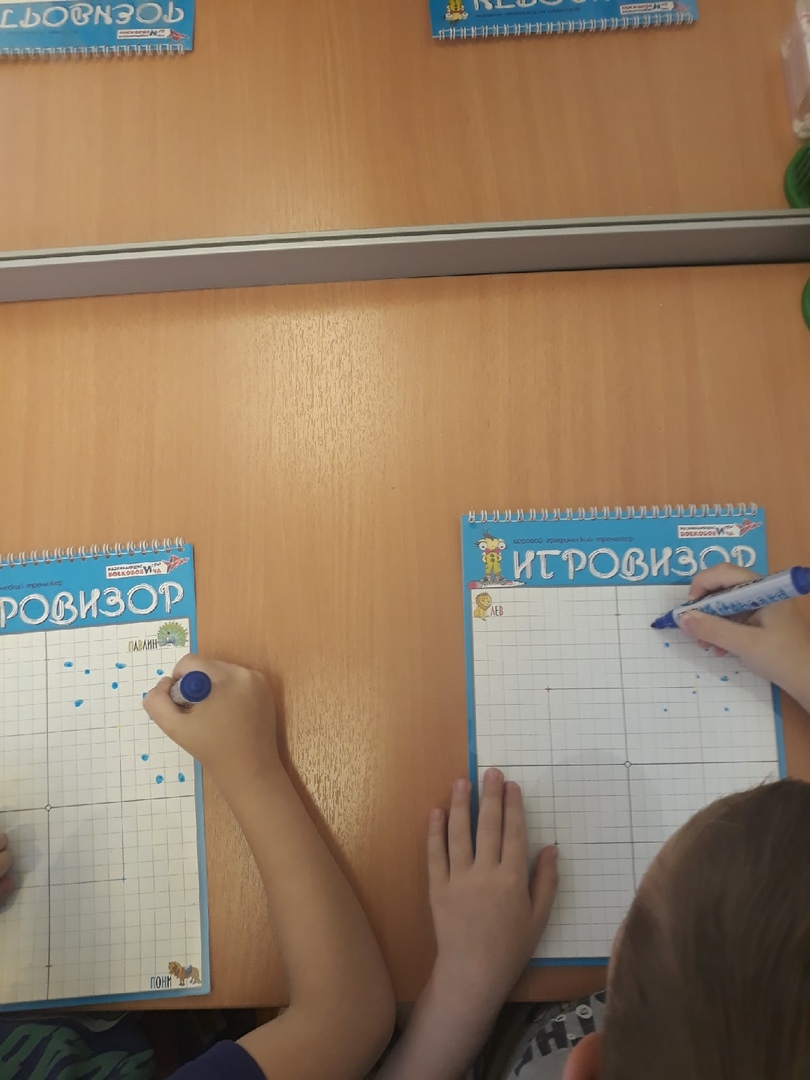 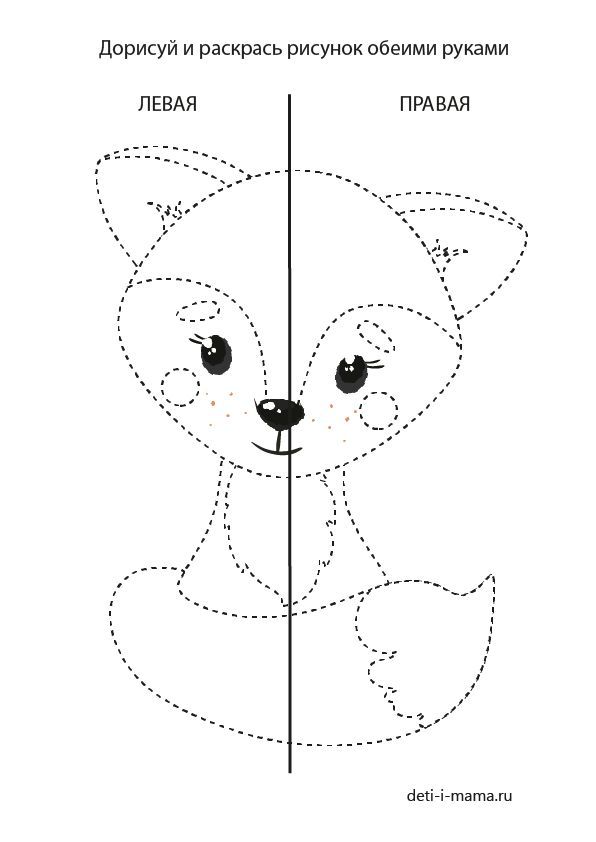 Перекрёстные упражненияЭти упражнения интегрируют работу полушарий головного мозга, способствуют развитию координации движений и ориентировки в пространстве, делают более успешными приобретение навыков чтения, письма, слушания, усвоения новой информации.
«Ухо-нос» (с хлопком и без)                                                  «Локоть- колено»
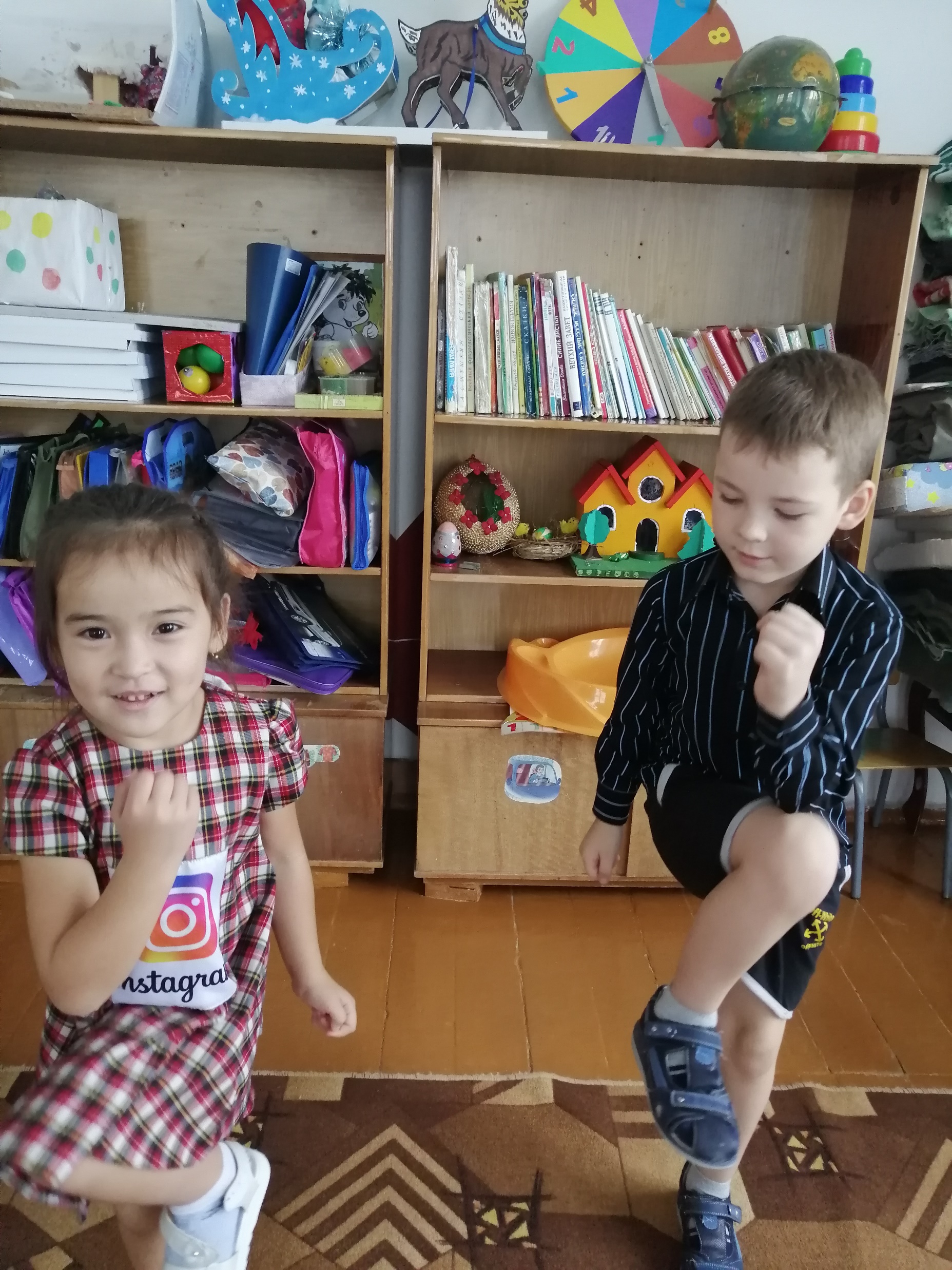 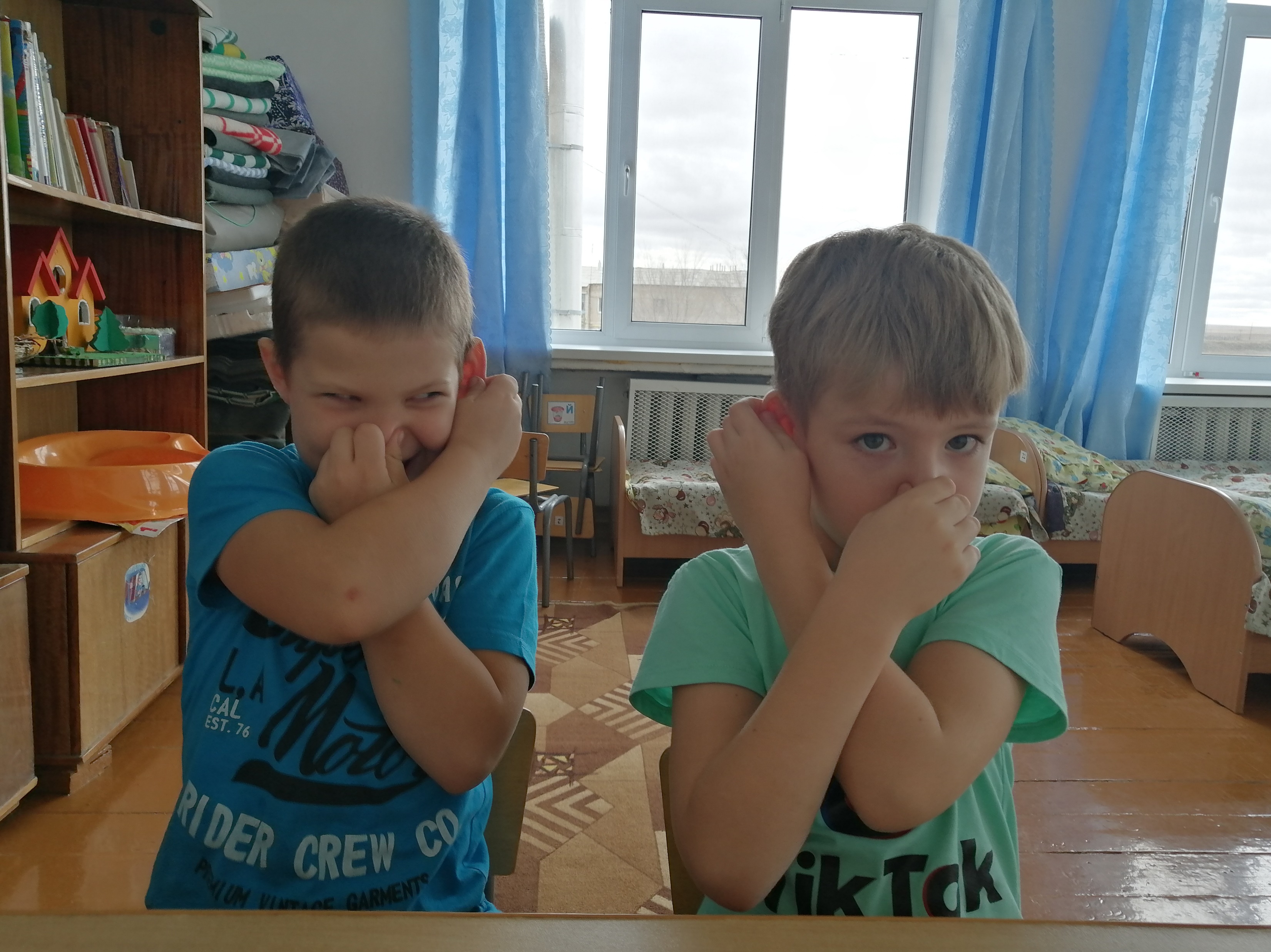 Телесные упражнения Односторонние Синхронизация работы полушарий головного мозга, улучшение психоэмоционального состояния, координация движений, повышение самооценки.«Капитан-молодец!» (смена жестов)     «Я- хороший» (смена движений)
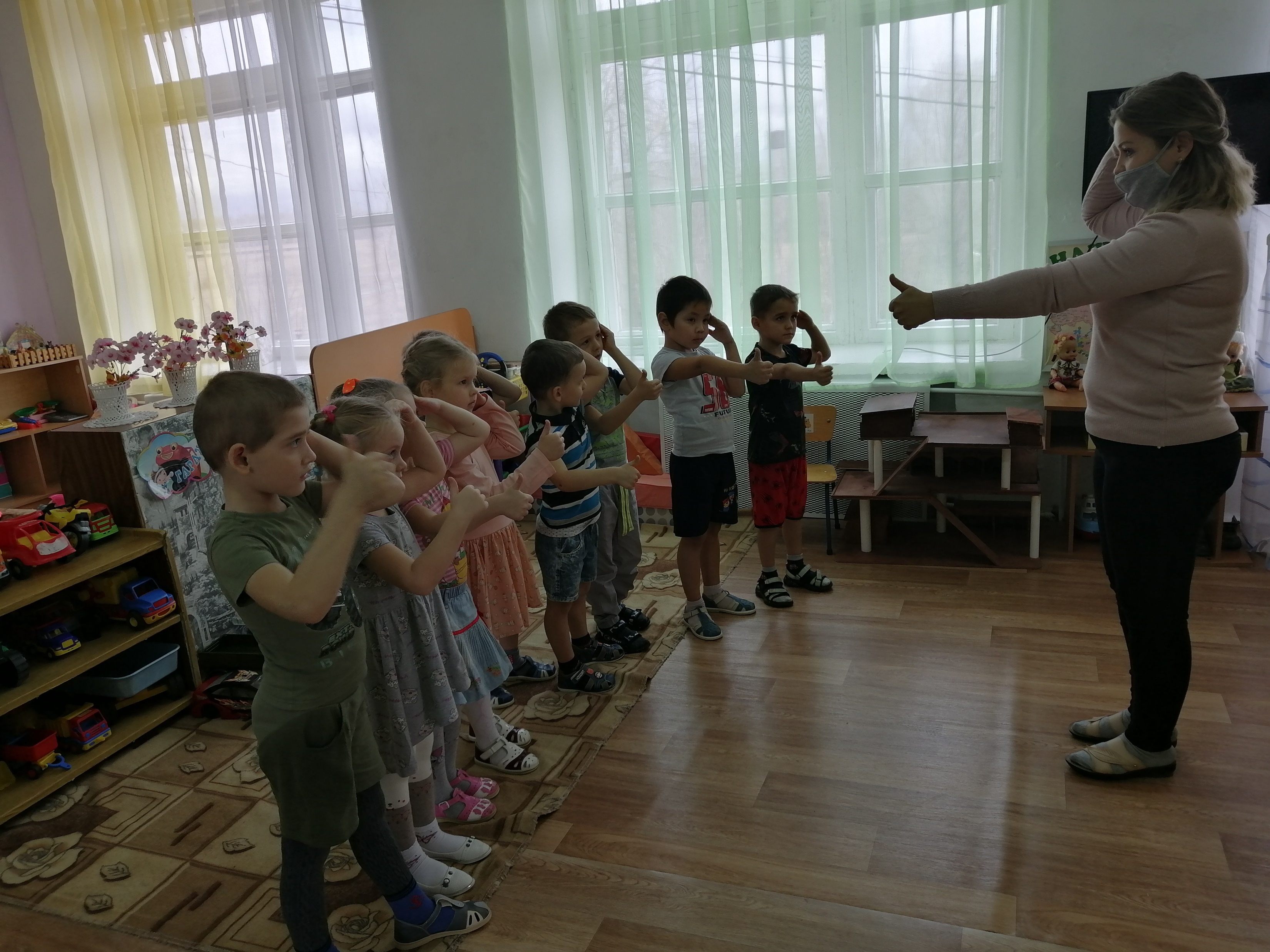 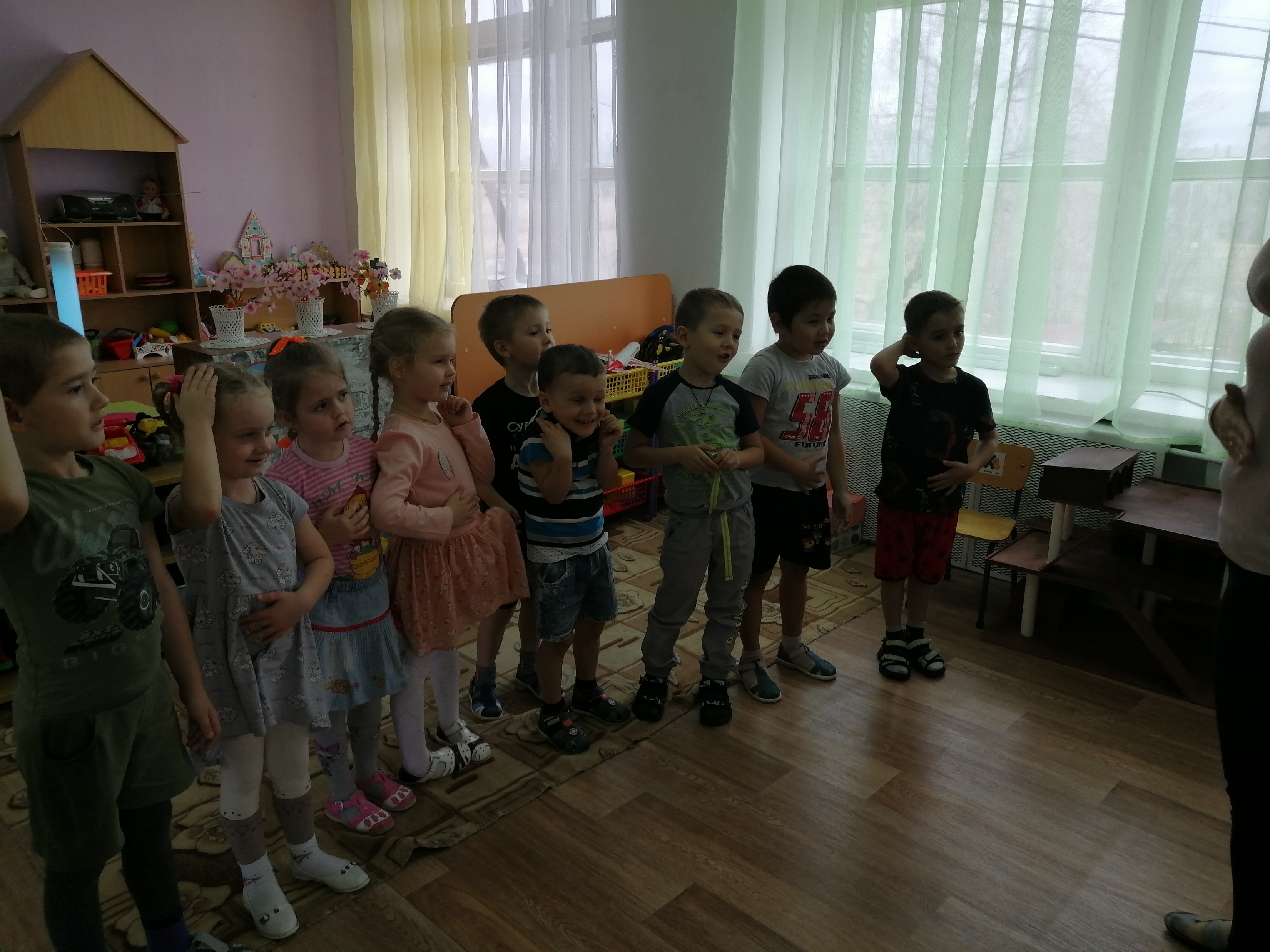 Упражнение на растяжку «Дерево» нормализует гипертонус и гипотонус мышц опорно- двигательного аппарата.
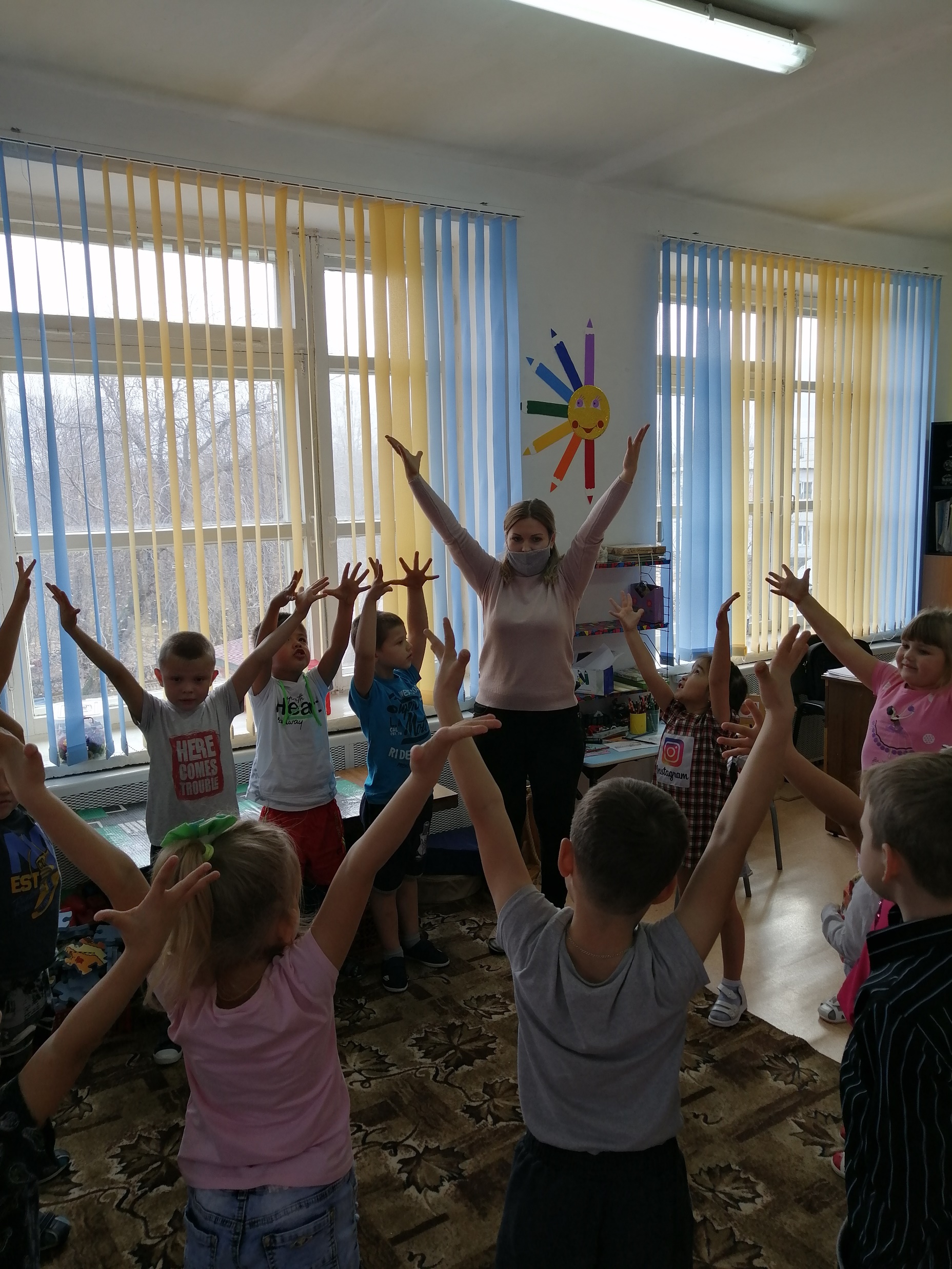 Сидя на корточках, спрячьте голову в колени. Колени обхватите руками. Это семечко, которое постепенно прорастает и превращается в дерево. Медленно поднимайтесь на ноги, затем распрямляйте туловище, вытягивайте руки вверх. Напрягите тело и вытяните его вверх. Подул ветер, раскачивайте тело, имитируя дерево. Под влиянием этого упражнения в организме происходят положительные структурные изменения. При этом сила, равновесие, подвижность, пластичность нервных процессов осуществляется на более высоком уровне.
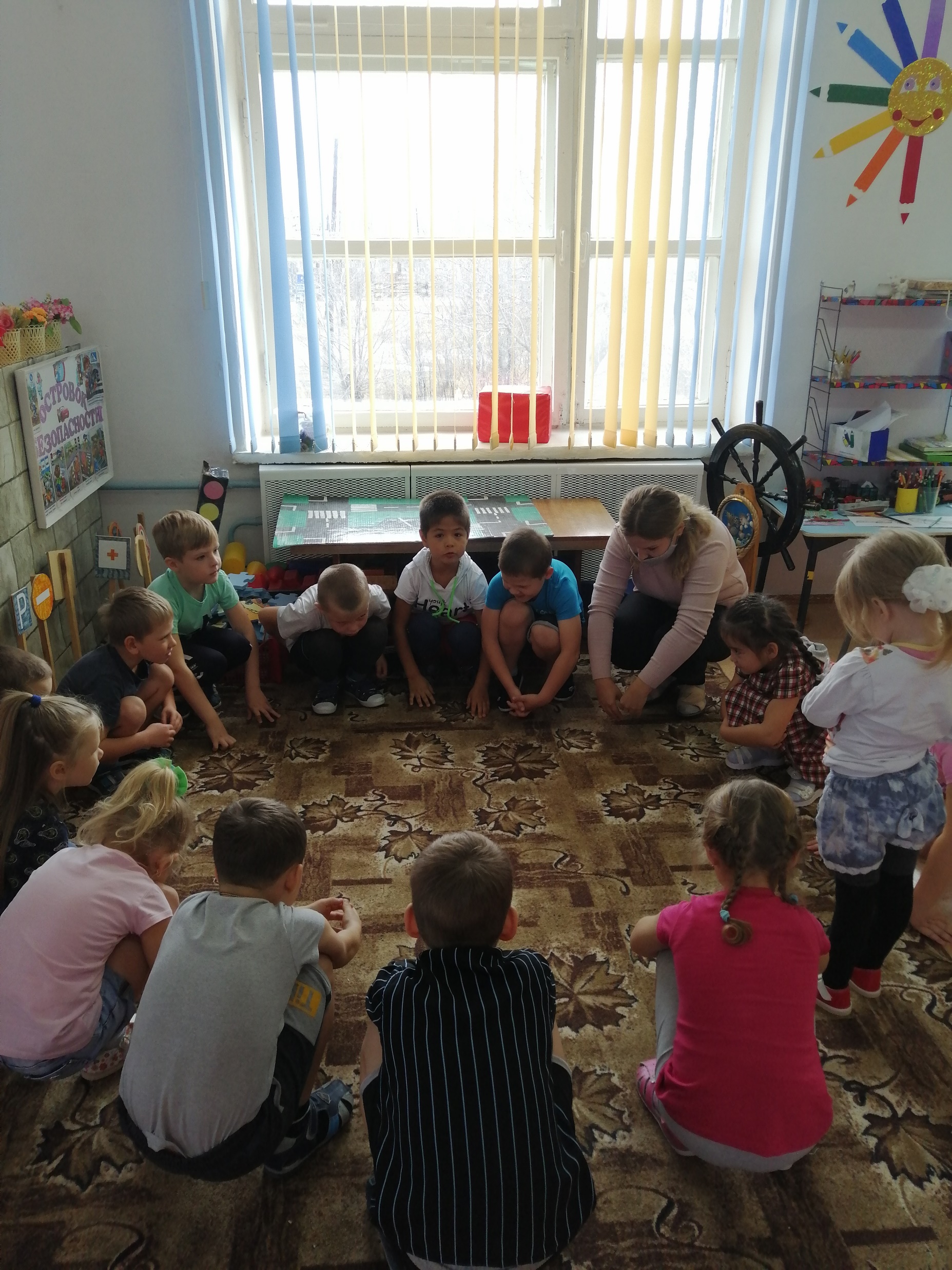 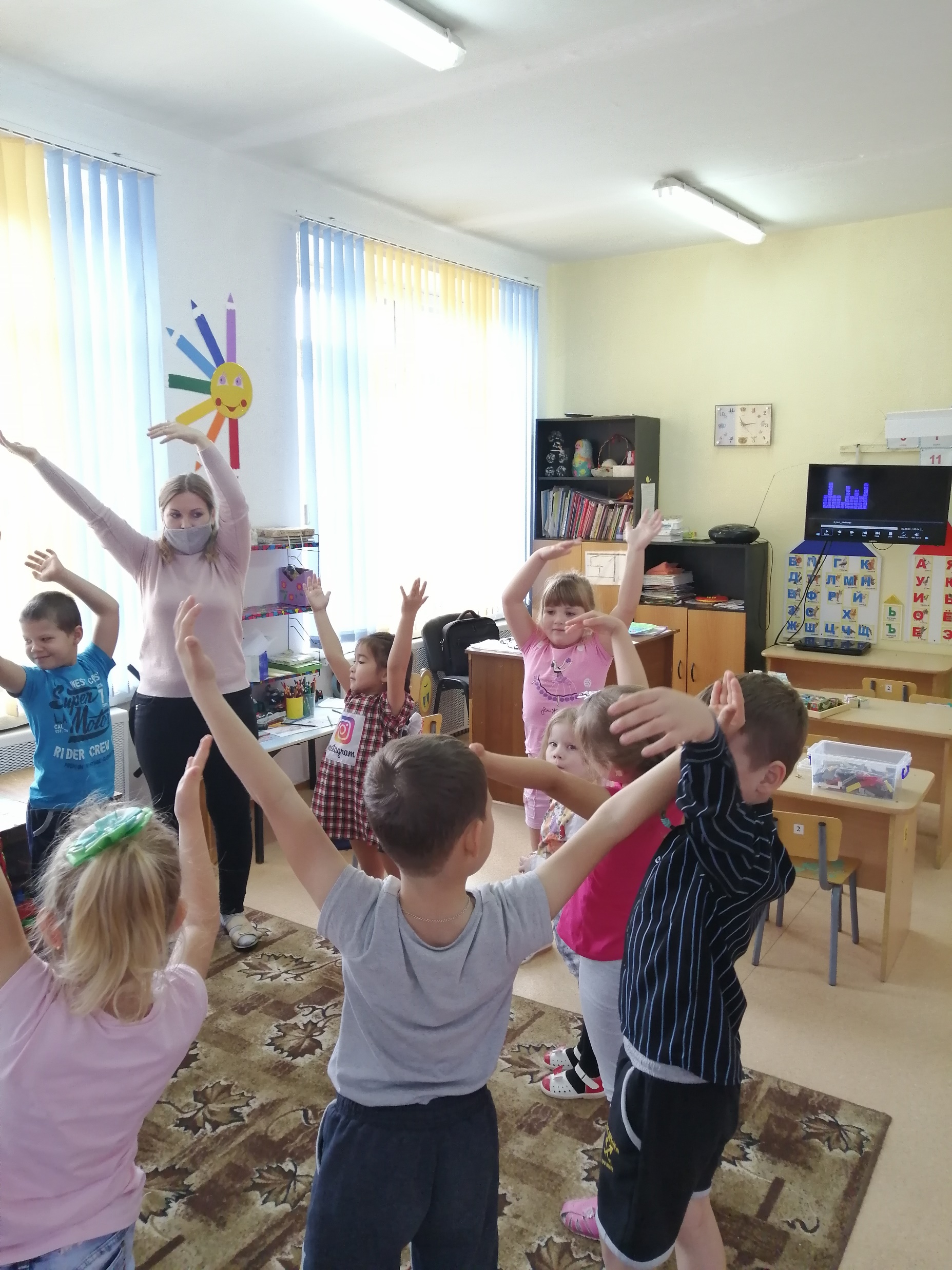 Упражнения на развитие мелкой моторики: «Колечки», «Цепочка», «Заяц-Класс», «Кулак- ребро-ладонь» и др. Цель- развитие межполушарного взаимодействия (мозолистое тело, произвольность и самоконтроль, стимулируют работу речевых центров)
Спасибо за внимание!